Семейное право
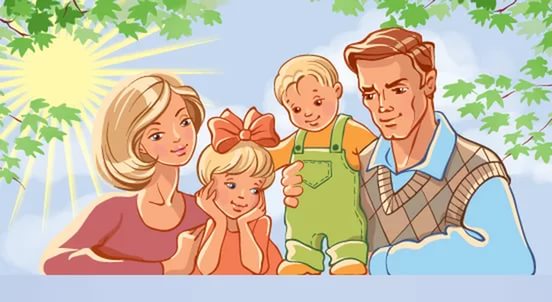 Проверка домашнего задания:
Чем права отличаются от обязанностей?
Перечислите известные вам виды прав человека?
Назовите акты, регулирующие нормы права.
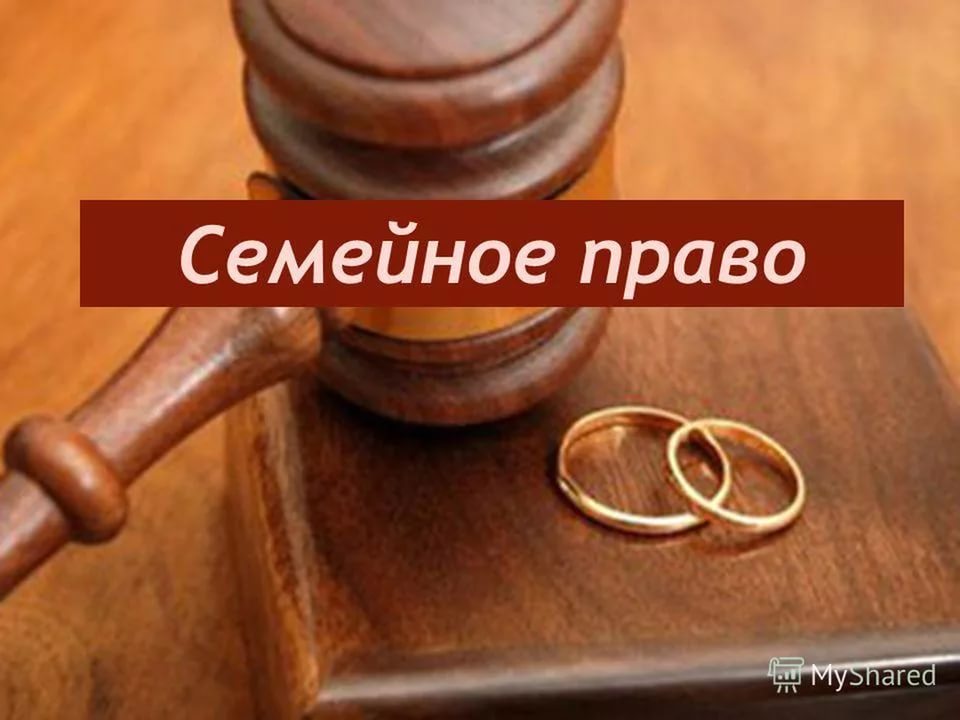 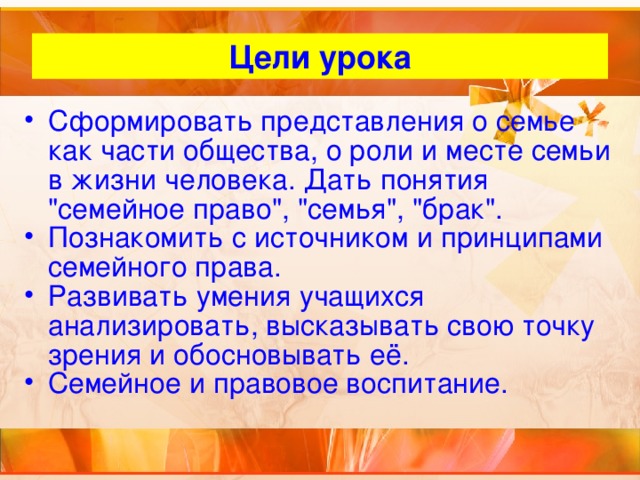 Проблемный вопрос
Какова значимость семейного права?
Запишем…
Семейное право- отрасль, регулирующая личные неимущественные и имущественные отношения граждан, возникающие из брака, родства, усыновления, опеки и попечительства над несовершеннолетними, принятия детей в семью на воспитание
Источники семейного права
Законы
субъектов РФ
Семейный
кодекс РФ
Федеральные
законы
Международные
договоры
Правовые акты
Правительства РФ
1. Конвенция  «О защите прав человека и основных свобод»,
2. Конвенция стран СНГ «О правовой помощи и правовых 
отношениях по гражданским, семейным и уголовным делам».
Запишем …
Брак - это добровольный союз мужчины и женщины, основанный на взаимной любви и уважении, зарегистрированный в органах ЗАГСа, направленный на создание семьи и порождающий взаимные личные неимущественные и имущественные права и обязанности.
Для заключения брака необходимо:
Достижение брачного возраста (18 лет, в исключительных случаях – с 16 лет)
Взаимное согласие
Отсутствие другого зарегистрированного брака
Отсутствие близкого родства
Дееспособность желающих вступить в брак
Права супругов
Личные права
Имущественные права
Выбор фамилии
Выбор места жительства
Выбор профессии
На гражданство
На воспитание и образование детей
На отцовство и материнство
совместная собственность
собственность каждого из супругов
алиментные отношения
брачный договор
Обязанности родителей и детей
В случае неисполнения своих обязанностей по отношению к детям родители лишаются родительских прав
Родители обязаны содержать и воспитывать своих детей. Защищать их интересы
Дети обязаны содержать и заботиться о своих престарелых родителях
Права ребенка
Условия расторжения брака
Расторжение брака в органах ЗАГСа
Расторжение брака в суде
Если нет несовершеннолетних детей
Если оба супруга согласны на развод
Если один из супругов отбывает наказание (свыше 3-х лет)
Сокрытие наличие венерической болезни или ВИЧ-инфекции
Если есть несовершеннолетние дети, или один из супругов не согласен на развод
Причины расторжения брака
Грубость
Неумение вести домашнее хозяйство
Пьянство,
наркомания
жестокость
Эгоизм
Супружеская 
неверность
Закрепим…
1.Дайте определение терминам:
семейное право
брак
семья
2. Что нового вы узнали на уроке?
3. Какие сведения о семейном праве вам    
     показались наиболее важными?
Решим задачу…
Супруги Гончаренко обратились в орган загса с заявлением о расторжении брака. Заведующий органами ЗАГСа отказался удовлетворить их требование и предложил обратиться в суд, так как Гончаренко имел усыновленного ребенка в возрасте 8 лет. Однако судья так же отказал в приеме заявления и предложил Гончаренко вновь обратиться в отдел ЗАГСа.
Кто прав в вышеописанной ситуации: орган ЗАГСа или суд? Какие основания установлены СК для расторжения брака в органе ЗАГСа по заявлению обоих супругов?
Ответ
На основание ст.21 п. 1 и ст. 23 п. 1  СК прав в данной ситуации заведующий органами ЗАГСа, т.к. супруги имеют несовершеннолетнего ребенка, данный вопрос должен рассматривать суд. Основанием для расторжения брака в органе ЗАГСа по заявлению обоих супругов является статьи 18-20 СК.
Какова же значимость семейного права?
Домашнее задание
Учить параграф 18, найти особенности каждого вида брака, в рубрике «В классе и дома» решить задачи 1-5 (записать в тетради решение)
 Сообщение индивидуально